Alpine
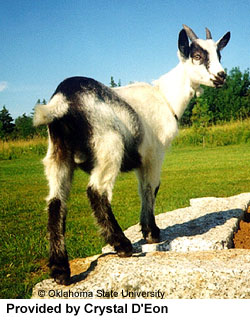 Boer
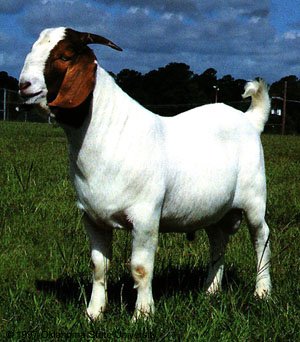 LaMancha
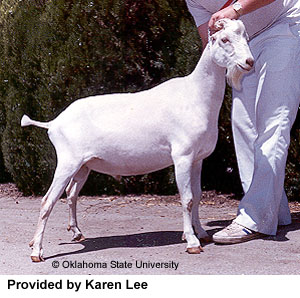 Nubian
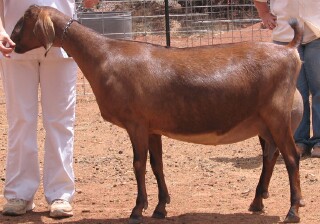 Pygmy
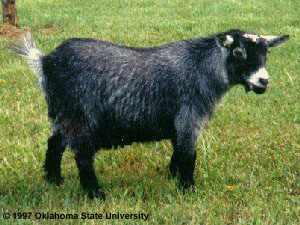 Saanens
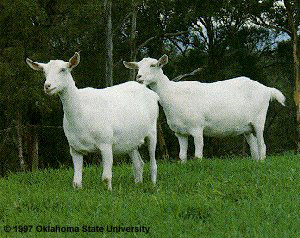 Toggenburg
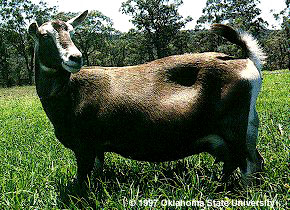 Angora
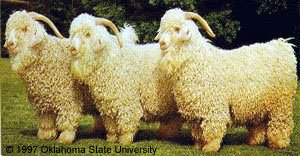 Oberhasli
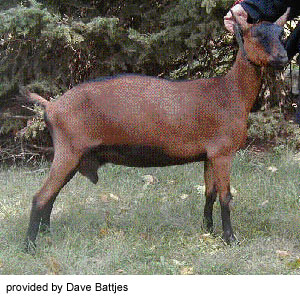